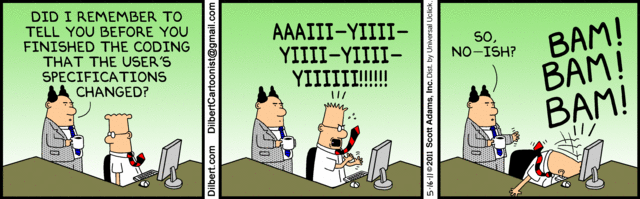 Makefiles, Geany
CS 244
Brent M. Dingle, Ph.D.
Game Design and Development Program
Department of Mathematics, Statistics, and Computer Science
University of Wisconsin – Stout
2014
From Last Time
Standard Template Library
Containers
For example, std:: vector
Iterators
Algorithms
Things to Note
Homework 3 is Due Soon
Like now
Please turn something in if you have not already

Homework 4 and 5 are Posted on D2L
Do NOT delay in starting
For Today
Makefiles
compiling multiple files
Geany
a primitive IDE

Then more
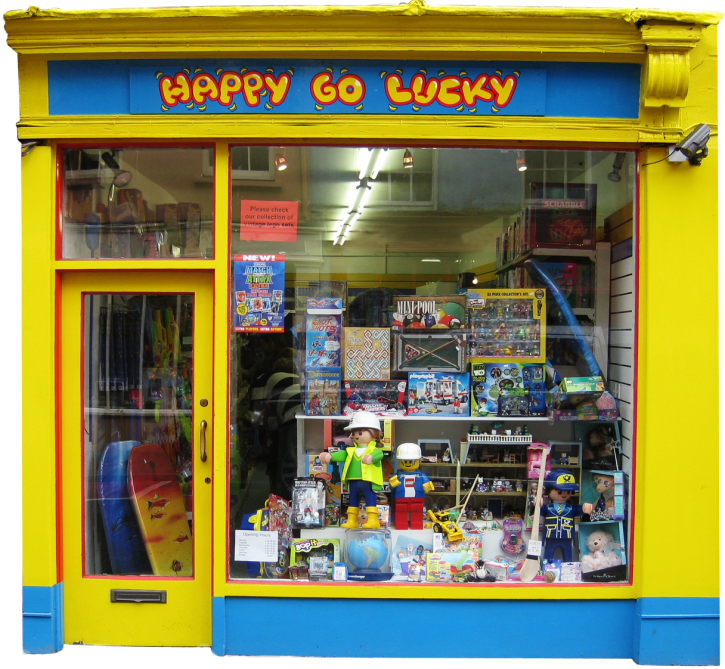 Marker Slide
Any General Questions 

Next up
makefiles
geany
Multiple File Compiles and Builds
Many programs in this class will have multiple files.

To compile and build multiple files is done from the command prompt (terminal window):
	g++ file01.cpp file02.cpp file03.cpp
Class Activity – Using Makefiles
In D2L locate:
Making_Makefiles_Example.pdf

Open that file and follow along with the next few slides
ASIDE:
Command:
      dos2unix   myfile.txt

may be helpful if copying text
between windows and linux
Class Activity Demo – Create Source
Animated GIF
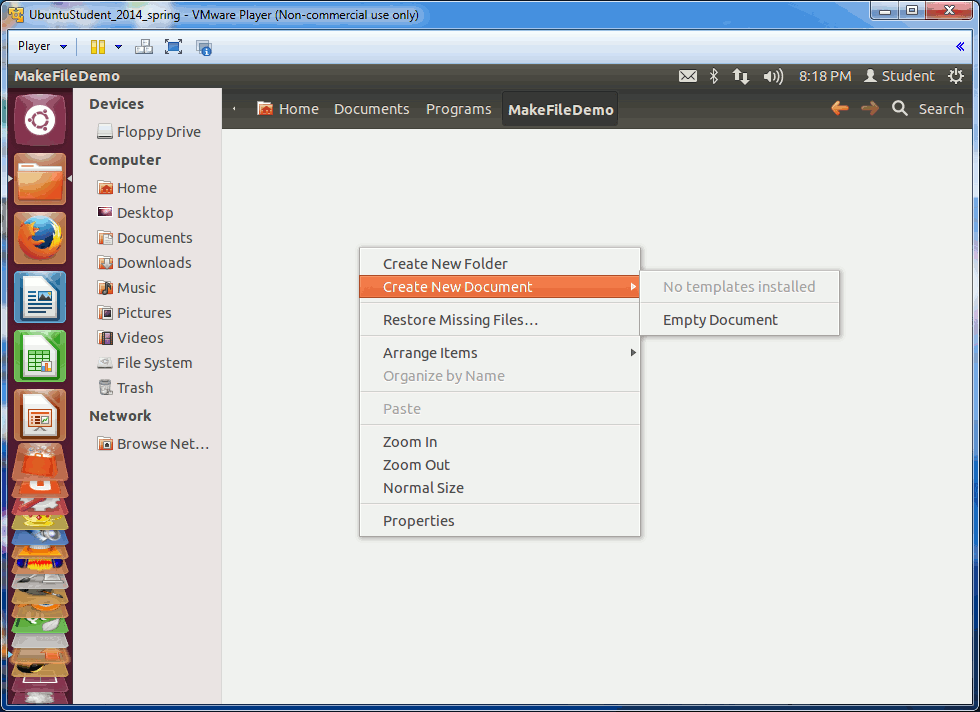 Create the 3 files (use editor of choice)
HelloMain.cpp
HelloFunction.cpp
HelloFunction.h
Class Activity Demo: g++ Compile/Build
Compile and build from Terminal Window
g++ -o hello HelloMain.cpp HelloFunction.cpp

Run the resulting executable
./hello

Remove the hello file
rm hello
Animated GIF
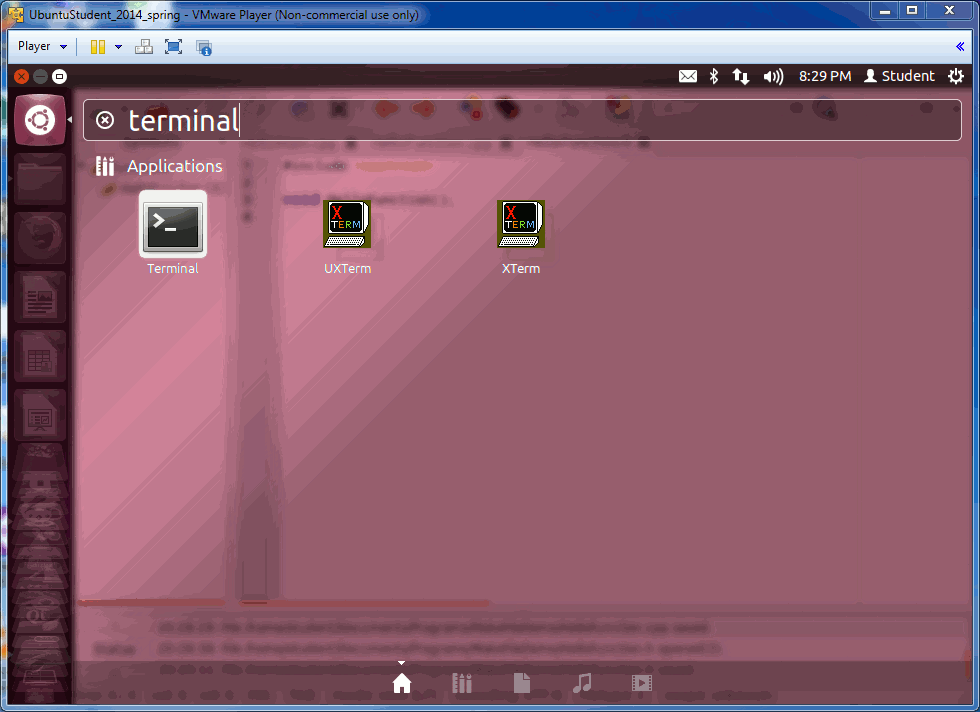 Class Activity Demo – Create makefile
Create a makefile
The lines that start with g++ (and rm) must begin with a TAB
spaces will not work
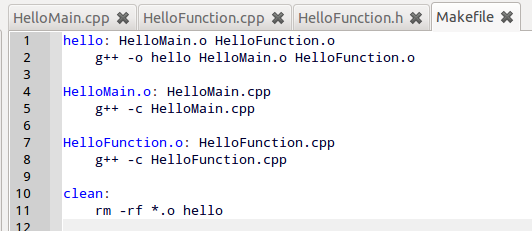 Class Activity Demo – use makefile
Compile and build from Terminal Window
make

Run the resulting executable
./hello

Remove the .o files and hello
make clean
Animated GIF (run the powerpoint and wait a second or two)
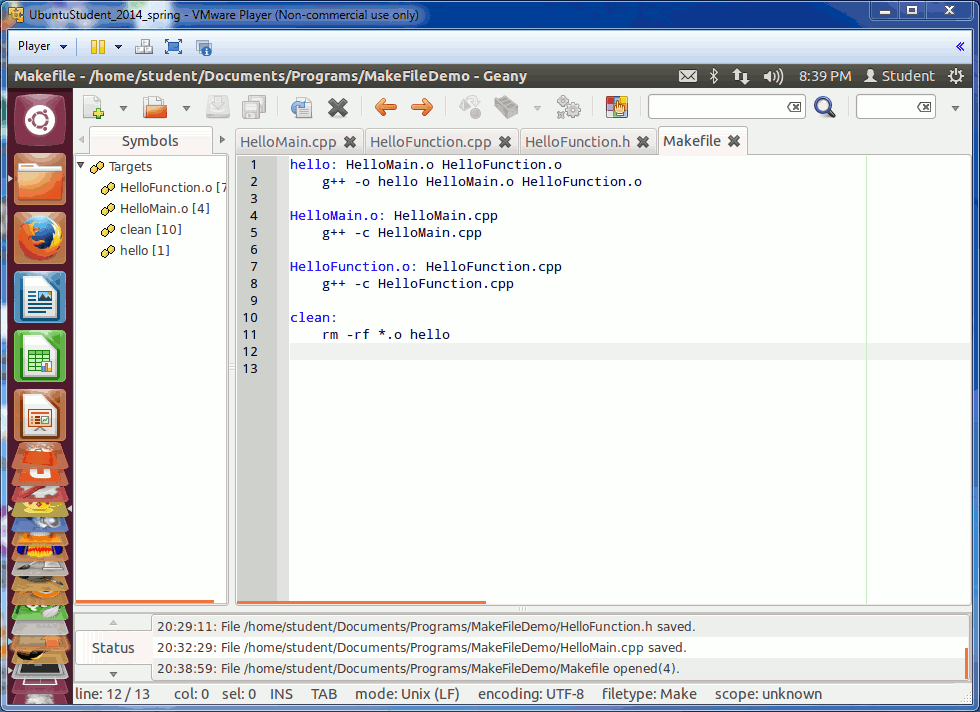 Marker Slide
Any questions on
makefiles

Next up
geany
Using Geany
Geany is a very primitive IDE

But is better than command line  =)

Geany by “default” only compiles and builds a single cpp file
whatever the “active” one is

This demo will show you how to use a makefile with Geany
The makefile must be in the same folder as your source code
The executable specified by the makefile must be the same name as the file that has your main() function in it
Class Activity – Geany Makefiles
You may want to follow along with the next few slides

It will make things easier for you in the future
Class Activity Demo – Open Geany
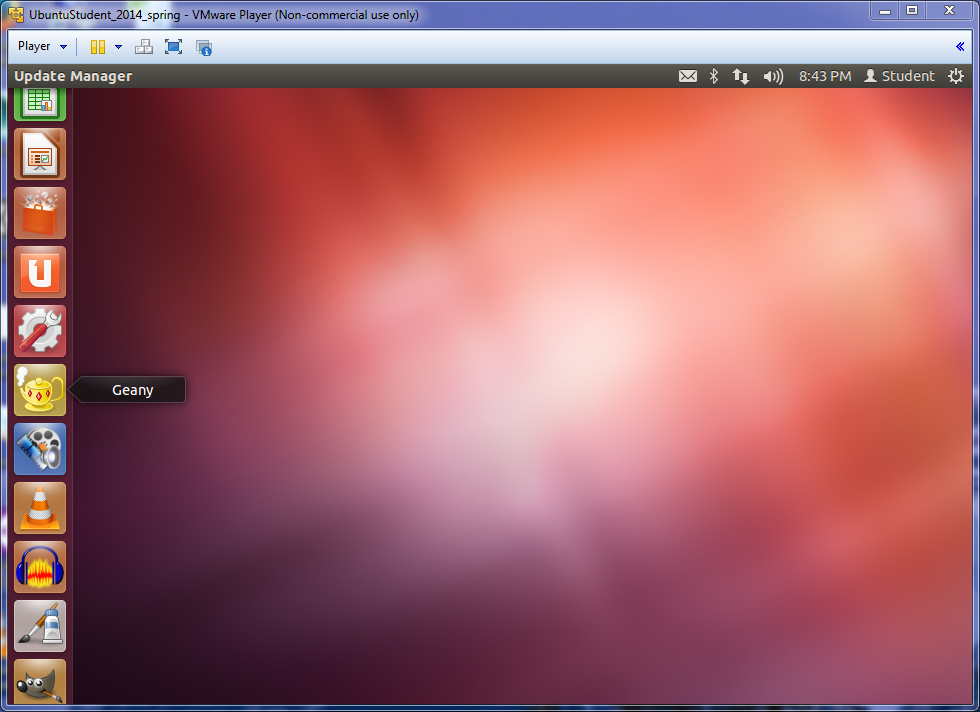 Class Activity Demo – Geany
Open all the files in Geany
HelloMain.cpp HelloFunction.cpp HelloFunction.h
and makefile

Reiterating
to use makefiles with Geany

the executable name in the makefile must be the same as the filename that has main()
Class Activity Demo – Geany Adapt 1
Change the makefile slightly:
Change the 
hello executable 
name to be 
HelloMain
Animated GIF
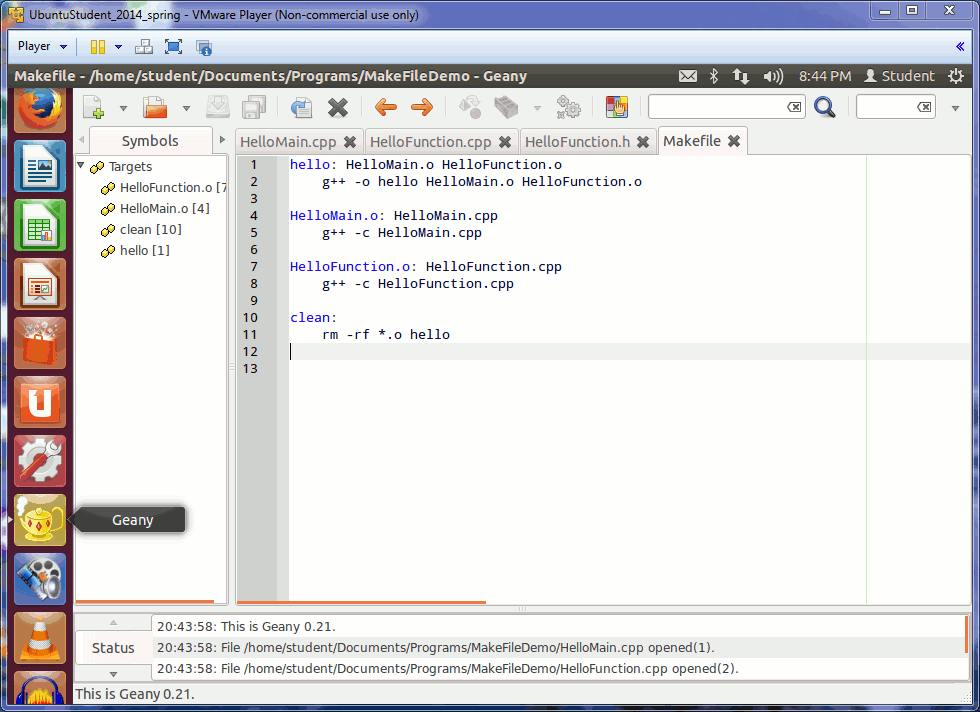 Class Activity Demo – Geany Adapt 1
Change the makefile slightly:
Change the 
hello executable 
name to be 
HelloMain
Animated GIF
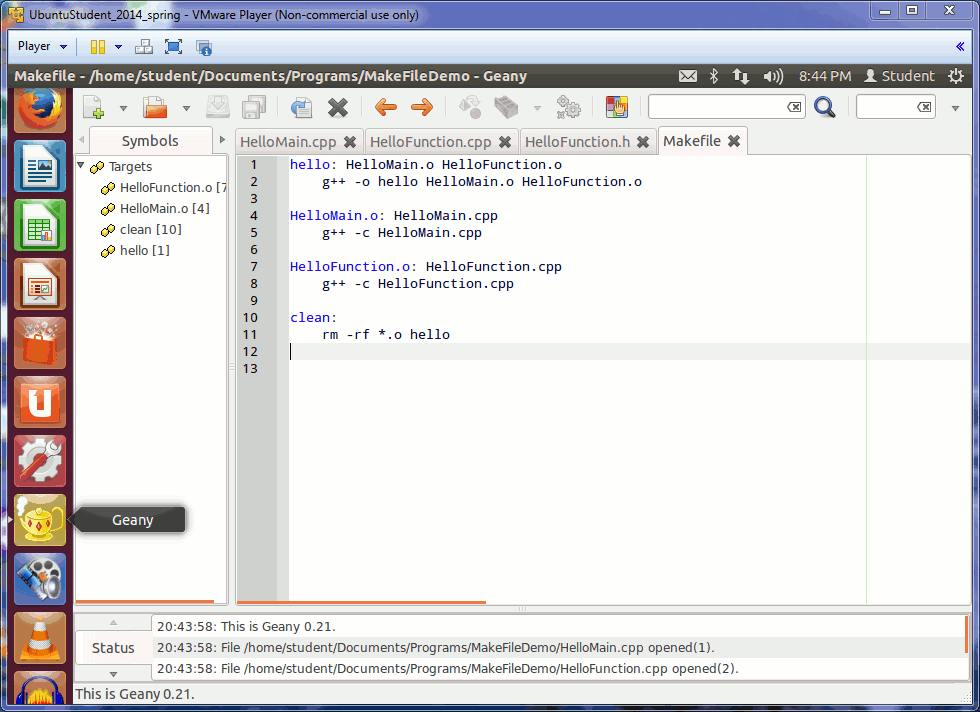 Class Activity Demo – Geany
Now, if you open the file with the main() function in it
In this case HelloMain.cpp
You can select the dropdown “make all” option in Geany
to compile and build all the files
as described in the makefile
[ shown on next slides ]
Class Activity Demo – Geany Make All
Press this down
arrow button
to get the drop 
down menu
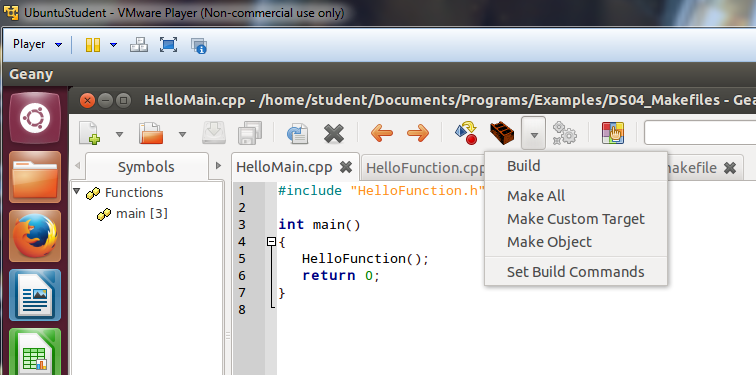 Be sure the file with your main() 
function is the 
“current tab”
Class Activity Demo – Geany Make Success
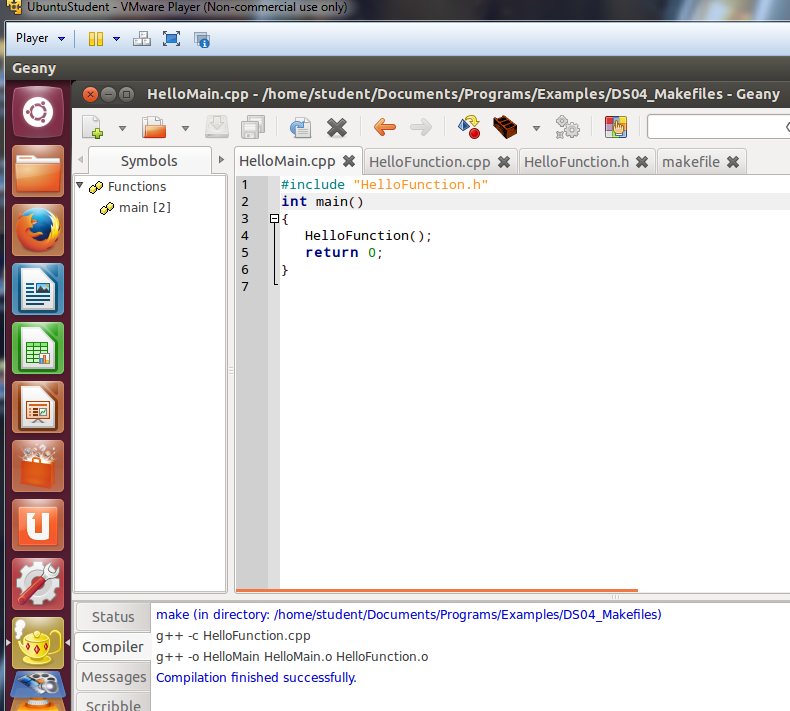 Class Activity Demo – Geany Run
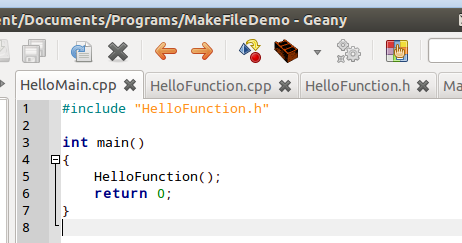 Run the program
Press the ‘gray’ gears button
or on the keyboard press F5

Be sure the .cpp file with main() is still the “current tab” in Geany
In this case HelloMain.cpp
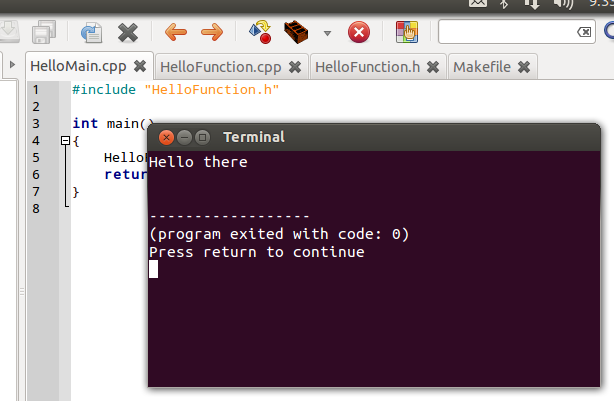 Class Activity Demo – Geany Make Clean
After running the program
If you make any changes to your files you will need to do a 
make clean 
before the next make all
Class Activity Demo – Mantra
Make Clean
then
Make All

Repeat
Class Activity Demo – Make Clean Geany
Select:           Make Custom Target
Press this down
arrow button
to get the drop 
down menu
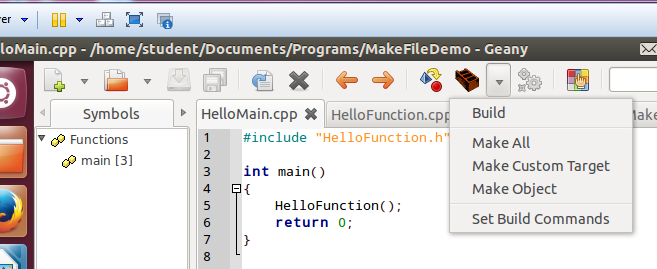 Class Activity Demo – Make Clean Geany
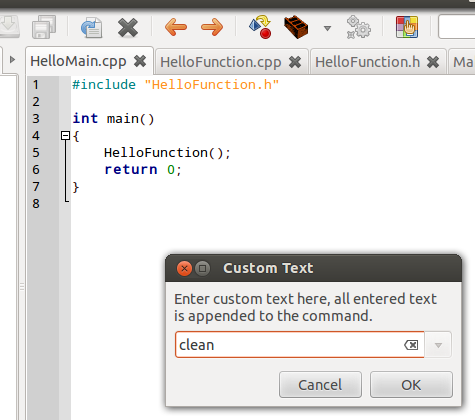 Type: clean
and press OK
Class Activity Demo – Make Clean Geany
Near the bottom of the screenyou should see a message like this (if it succeeds)
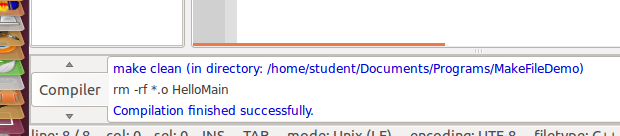 Marker Slide
Any questions on
makefiles
geany

Next up
another presentation file
The End
Or is it?
Go to next presentation
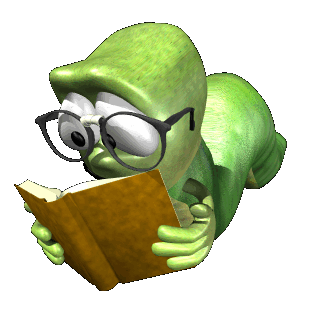